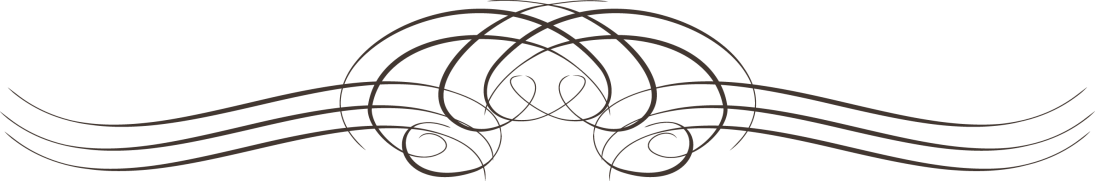 «А знаете ли выжизнь и творчествоАлександра Сергеевича Пушкина?»Своя игра
10
20
30
40
50
60
10
20
30
40
50
60
10
20
30
40
50
60
10
20
30
40
50
60
10
20
30
50
60
40
10
20
30
40
50
60
10
20
30
40
50
60
Портрет 10
Узнайте героиню сказки.
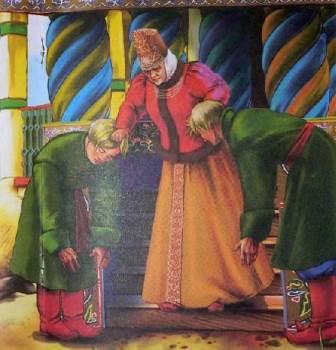 Парчовая на маковке кичка, 
Жемчуги огрузили шею, 
На руках золотые перстни, 
На ногах красные сапожки.
Старуха из «Сказки о рыбаке и рыбке»
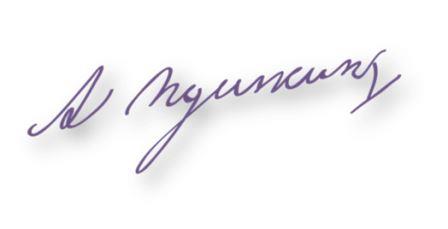 Портрет 20
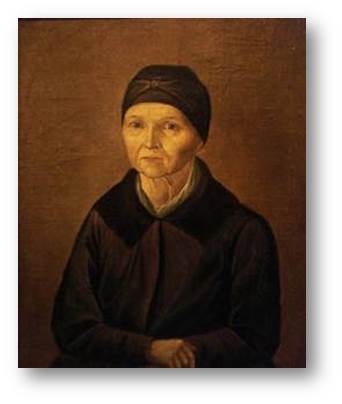 Кому Пушкин посвятил следующие стихотворные строки?
Подруга дней моих суровых,
Голубка дряхлая моя!
Одна в глуши лесов сосновых
Давно, давно ты ждешь меня.
няне Арине Родионовне
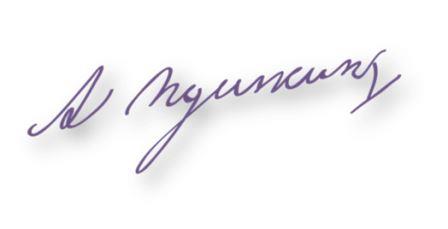 Портрет 30
В стихотворении «…Вновь я посетил…» со словами: «Здравствуй, племя, младое, незнакомое…» лирический герой обращается к …
Кому?
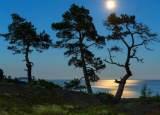 молодым соснам
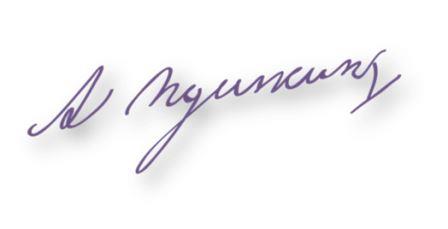 Портрет 40
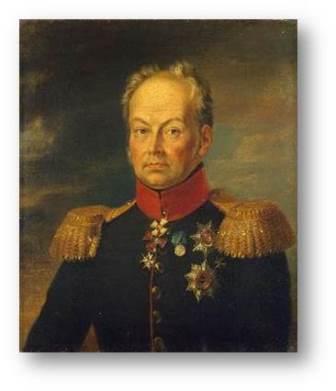 Отправляясь в южную ссылку, А.С. Пушкин едет 
в Екатеринослав, где находилась тогда штаб–квартира генерала, чей портрет представлен. Назовите его имя.
Иван Никитич Инзов
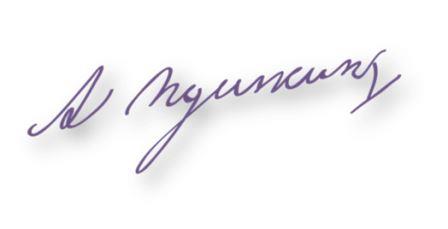 Портрет 50
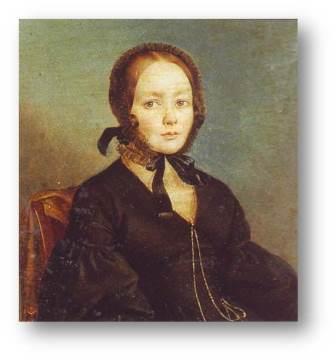 Кому принадлежит портрет? 
Ей А.С. Пушкин в 1825 г  посвятил стихотворение «Я помню чудное мгновенье…»
Анна Керн
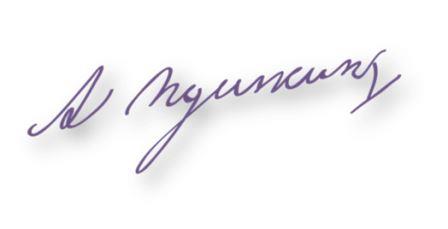 Портрет 60
Узнайте героиню:
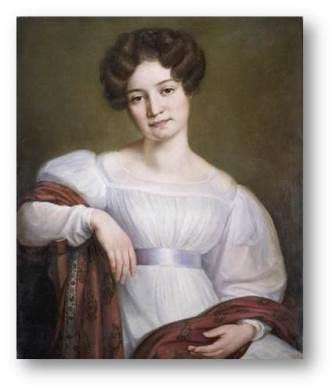 Дика, печальна, молчалива,Как лань лесная боязлива,Она в семье своей роднойКазалась девочкой чужой.
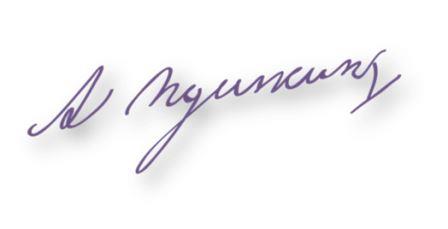 Татьяна Ларина
Кто из героев 10
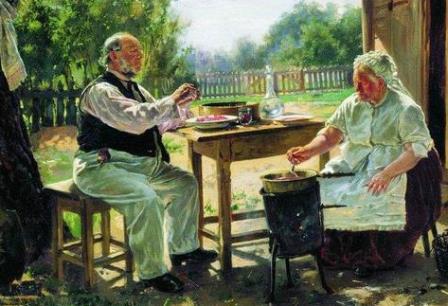 … деревенский старожил.
 Лет сорок с ключницей бранился,
В окно смотрел и мух давил.
дядя Онегина
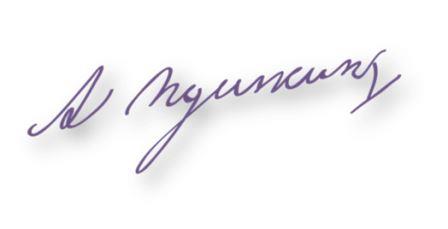 Кто из героев 20
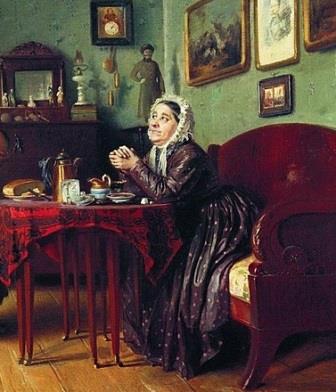 Она езжала по работам,
 Солила на зиму грибы,
 Вела расходы, брила лбы,
 Ходила в баню по субботам,
 Служанок била, осердясь –
 Всё это мужа не спросясь.
мать Татьяны Лариной
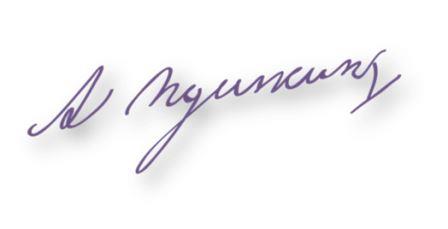 Кто из героев 30
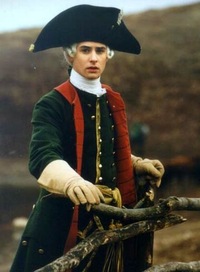 « Я жил недорослем, гоняя голубей и играл в чехарду с дворовыми мальчишками. Между тем минуло мне шестнадцать лет. Тут судьба моя переменилась»
Пётр Андреевич Гринёв
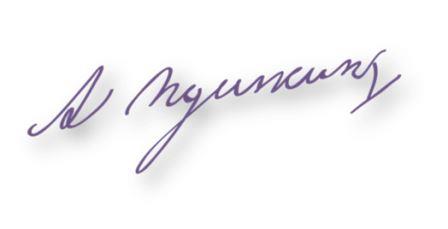 Кто из героев 40
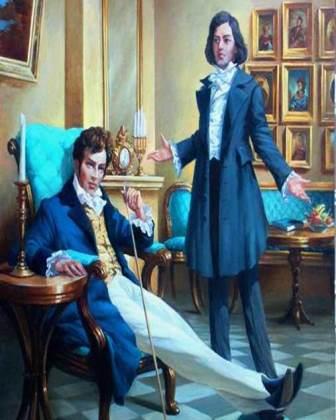 …Они сошлись. Волна и камень,
Стихи и проза, лёд и пламень
Не столь различны меж собой…
Онегин и Ленский
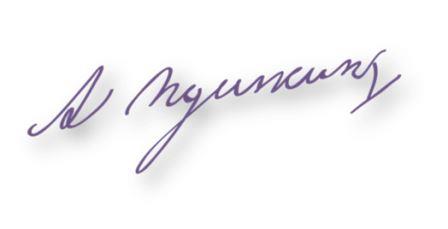 Кто из героев 50
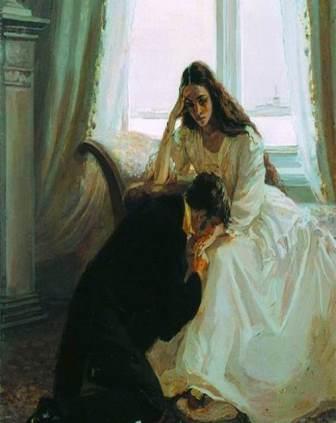 …Княгиня перед ним , одна,
Сидит, не  убрана, бледна,
Письмо какое-то читает
И тихо слёзы льёт рекой
Опёршись на руку щекой…
Татьяна Ларина
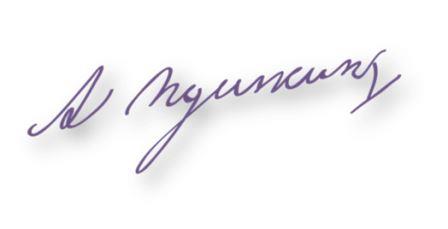 Кто из героев 60
… сидел, потупя взор;
Янтарь в устах его дымился;
Безмолвно раболепный двор
Вкруг хана грозного теснился.
Всё было тихо во дворце;
Благоговея, все читали 
Приметы гнева и печали
На сумрачном его лице.
Хан Гирей, «Бахчисарайский фонтан»
Сказки в ребусах 10
Разгадав ребус, узнаете название волшебного предмета. Назовите сказку по предмету.
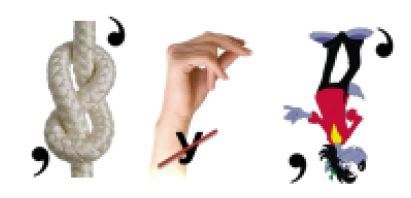 зеркало, «Сказка о мёртвой царевне и о семи богатырях»
Сказки в ребусах 20
Разгадав ребус, узнаешь имя персонажа сказки А.С. Пушкина.
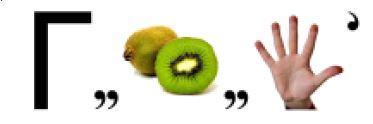 Гвидон
Сказки в ребусах 30
Отгадай ребус и назови персонажа сказки А.С Пушкина.
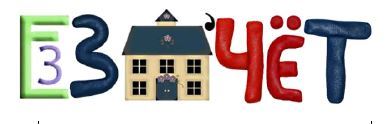 Звездочёт
Сказки в ребусах 40
Отгадав ребус, назови имя персонажа из «Сказки о царе Салтане…»
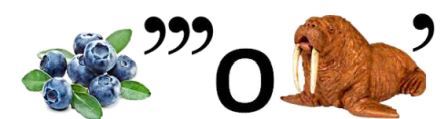 Черномор
Сказки в ребусах 50
Отгадав ребус, назови имя персонажа из сказки  А.С.Пушкина.
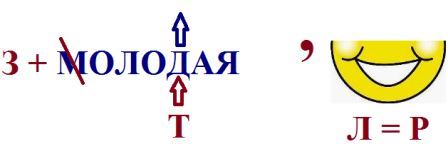 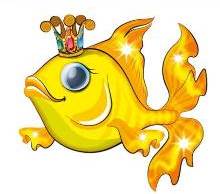 Золотая рыбка
Сказки в ребусах 60
«Кот в мешке»
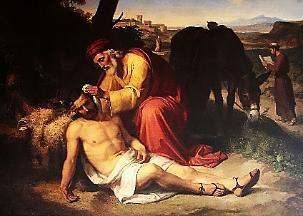 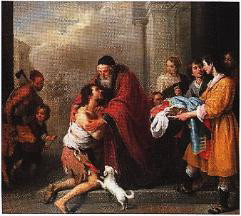 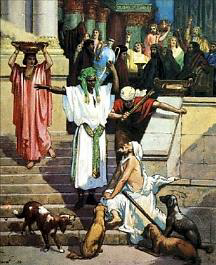 Иллюстрация к какой библейской притче раскрывает идею «Станционного смотрителя»? Стены домика Самсона Вырина украшали картинки, изображающие эту историю.
«Притча о блудном сыне»
Место действия 10
На иллюстрации эпизод из романа А.С. Пушкина «Дубровский».         Назовите место, где происходит изображённое на картине.
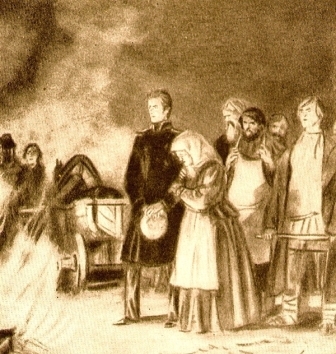 Пожар в Кистенёвке
Место действия 20
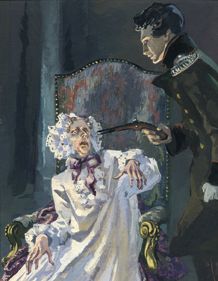 - Старая ведьма! – сказал он, стиснув зубы. – Так я ж заставлю тебя отвечать…
 С этим словом он вынул из кармана пистолет.
Назовите произведение и героя.
«Пиковая дама» Герман
Место действия 30
« …крепость находилась в сорока верстах от Оренбурга. Дорога шла по крутому берегу Яика. Я оглянулся во все стороны, ожидая увидеть грозные бастионы, башни и вал; но ничего не видал, кроме деревушки…». Как называлась крепость, в которой должен был служить Пётр Гринёв?
Белогорская
Место действия 40
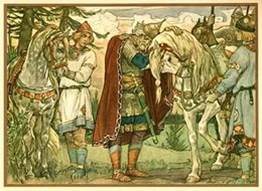 «Кот в мешке»
В основе какого пушкинского стихотворения лежит летописный рассказ, приведенный Н. М. Карамзиным в пятой главе первого тома «Истории Государства Российского»?
«Песнь о вещем Олеге»
Место действия 50
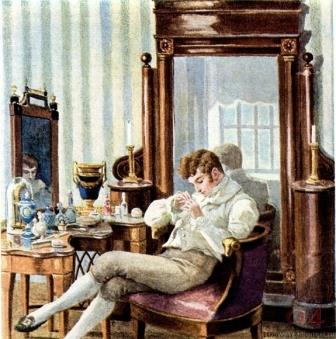 Янтарь на трубках Цареграда,
  Фарфор и бронза на столе,
  И, чувств изнеженных отрада,
  Духи в гранёном хрустале;
  Гребёнки, пилочки стальные,
  Прямые ножницы, кривые,
  И щётки тридцати родов
   И для ногтей и для зубов.
  О чём идёт речь?
Кабинет  Онегина
Место действия 60
В каком произведении А. С. Пушкин восклицает:
 Москва… как много в этом звуке 
 Для сердца русского слилось!
 Как много в нём отозвалось!
В романе «Евгений   Онегин»
Кому принадлежат 10
Кому принадлежало подмосковное село Захарово близ Звенигорода, где будущий поэт проводил летние месяцы 1805- 1810 года?
бабушке
Кому принадлежат 20
Кому принадлежат слова о Пушкине: 
«Он наводнил Россию возмутительными стихами – вся молодёжь их читает…»
Александру  I
Кому принадлежат 30
«Кот в мешке»
Продолжите известный пушкинский афоризм об учении: «Мы все учились понемногу…»
« чему- нибудь и как – нибудь»
Кому принадлежат 40
« Пушкин! Он и в лесах не укроется. Лира выдаст его громким пением».
 Это одно их первых посвящений Пушкину, оно предсказывало ему будущую славу. Кто сумел предугадать её?
лицейский друг поэта – Антон Дельвиг
Кому принадлежат 50
« Гений чистой красоты» – это цитата из стихов старшего современника Пушкина. Чья?
Жуковский «Ах! Не с нами обитает гений чистой красоты» («Лалла Рук»)
Кому принадлежат 60
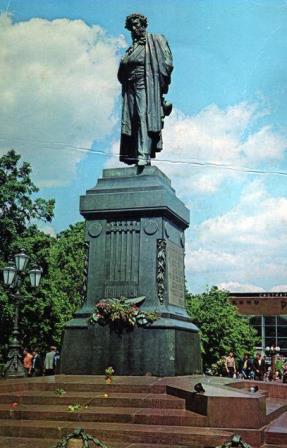 Этот памятник Пушкину открыт в Москве  6 июня 1880 года.
 Назовите автора.
А. М. Опекушин
Сцена из произведения 10
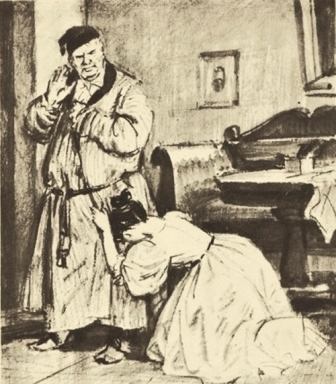 Какую сцену демонстрирует данная иллюстрация?
Марья Кирилловна умоляет отца отказаться от  решения выдать её замуж.
Сцена из произведения 20
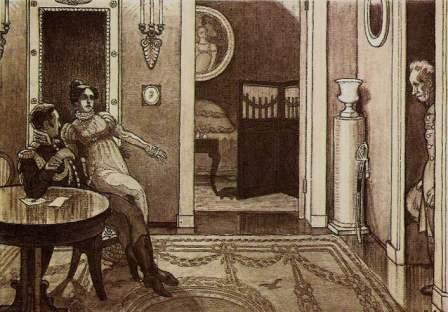 К какому произведению А. С. Пушкина данная  иллюстрация?
«Станционный смотритель»
Сцена из произведения 30
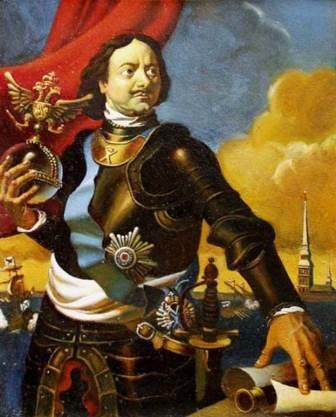 И он промчался пред полками,
  Могущ и радостен, как бой.
О ком идёт речь?
Пётр Первый
Сцена из произведения 40
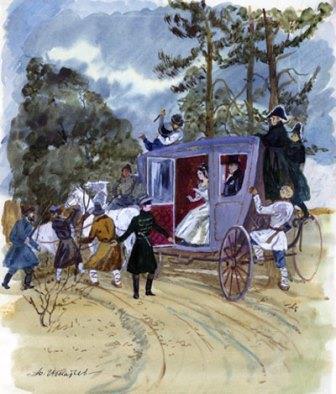 Какой эпизод изображён на иллюстрации?
Дубровский спасает Машу.
Сцена из произведения 50
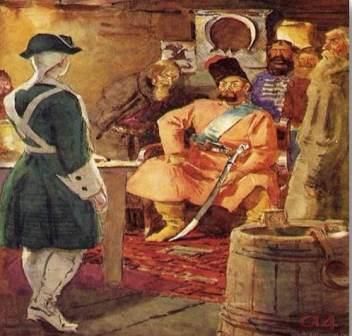 Какой эпизод из романа «Капитанская дочка» изображает иллюстрация?
Гринёв у Пугачёва в Бердской слободе.
Сцена из произведения 60
Какую сцену демонстрирует данная иллюстрация?
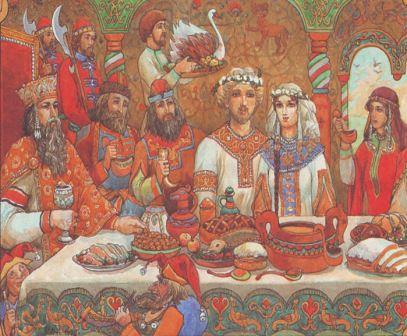 Пир «Руслан и Людмила»
О поэте 10
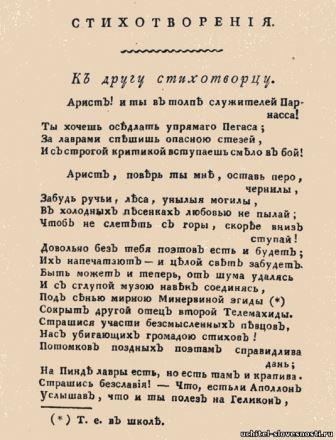 Какое стихотворение  А. С. Пушкина первым появилось в печати?  Где оно было опубликовано? Сколько лет было автору?
«К другу- стихотворцу»
«Вестник Европы» 15 лет
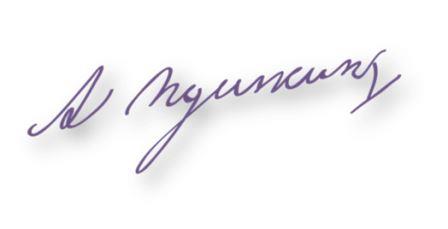 О поэте 20
Под каким произведением поэт впервые
поставил свою полную подпись?
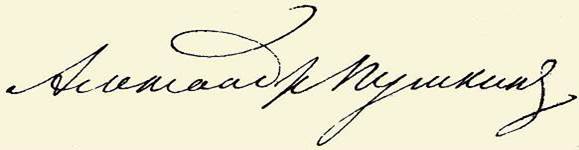 «Воспоминания в Царском Селе»
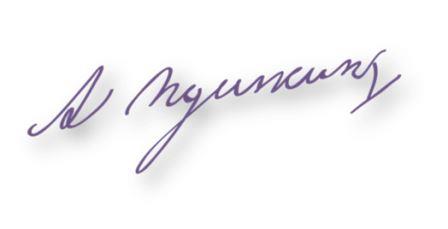 О поэте 30
Кто из русских литераторов так же,
  как и Пушкин служил в Коллегии иностранных дел?
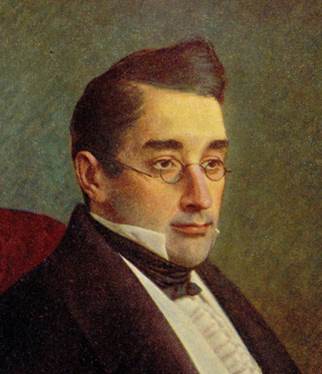 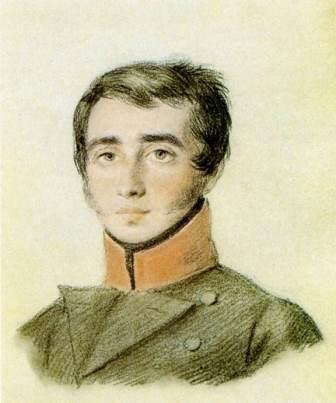 А. Грибоедов, 
В. Кюхельбекер
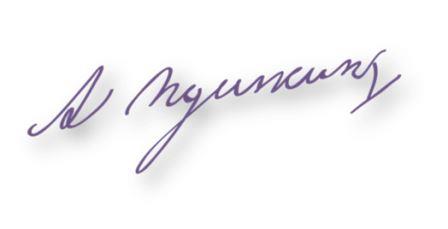 О поэте 40
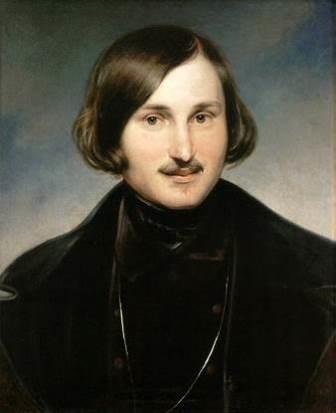 Кому принадлежат  данные слова о Пушкине: «..это русский человек в его развитии, в каком он, может быть, явится через двести лет».
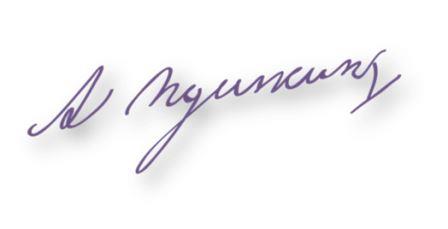 О поэте 50
Кому  принадлежат слова: « Человек, читавший  «Капитанскую дочку» Пушкина,  умнее, добрее и лучше  того, кто её не читал»?
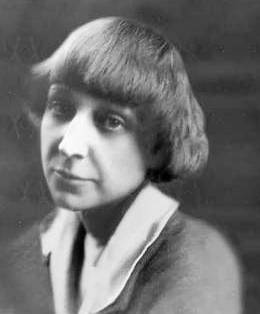 М. И. Цветаева
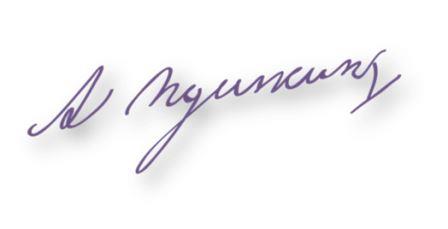 О поэте 60
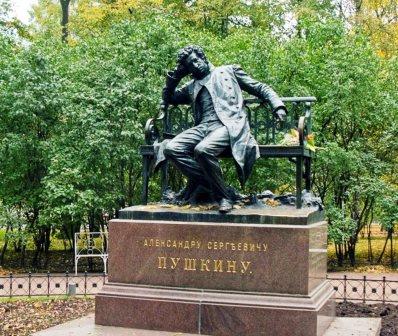 Где установлен   этот памятник                                 А.С. Пушкину?
В Царском Селе
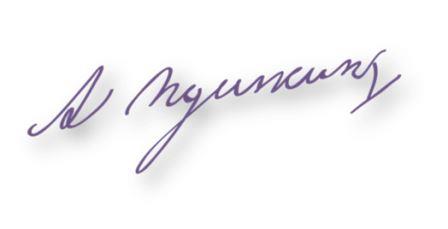